«Профессиональные объединения педагогов города Саянска как структурные компоненты информационно-образовательного пространства города»
2019-2020 уч.год
Профессиональный  проект
Цель проекта:
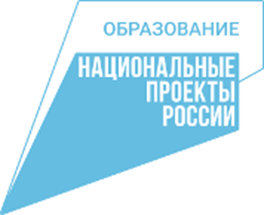 создание условий для непрерывного повышения и развития профессиональных компетенций педагогических работников МСО в соответствие с ведущими положениями российской системы профессионального роста и достижения качественного образования
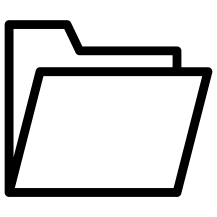 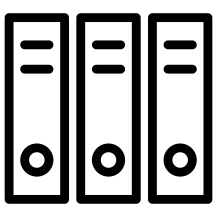 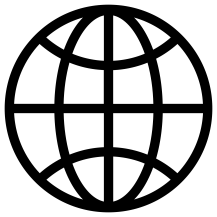 02
01
03
ГМО - АССОЦИАЦИИ
ГППО
СЕТЕВЫЕ СООБЩЕСТВА
Городские профессиональные педагогические объединения
Педагогическая лаборатория успеха
По педагогическим проблемам
СЕТЕВЫЕ СООБЩЕСТВА
«Педагогическая лаборатория успеха»
01
ГППО
Городские профессиональные педагогические объединения
02
ГМО – АССОЦИАЦИИ
по педагогической проблеме
03
Предмет деятельности ГППО
изучение нормативной и методической документации системы образования, консультирование и оказание необходимой помощи педагогическим работникам в вопросах программного обеспечения, повышения качества образования;
01
организация работы педагогических работников по принципу предметности деятельности: изучение и реализация основных направлений Международной стратегии «Навыки ХХI века» и ФГОС;
02
освоение нового содержания, технологий и методов педагогической деятельности  для решения вопросов повышения качества образования
03
организация открытых уроков, семинаров, мастер-классов по актуальным направлениям современного образования с целью ознакомления с методическими разработками;
04
проведение интеллектуальных и творческих конкурсов, учащихся (интеллектуальная игра МИФ, «Секретный бит», метапредметная олимпиада по естествознанию и др.)
05
ГМО-ассоциация «Современный учитель»
«Индивидуальная матрица внутренних ресурсов учебного успеха ученика»
«Контрольно-оценочная деятельность в соответствии с ФГОС»
«Активная оценка - новая и эффективная стратегия обучения»
«Актуальные  подходы к контрольно-оценочной деятельности в соответствие с реальными учебными возможностями детей»
ГМО-ассоциация 
воспитателей групп раннего возраста детского сада
«Современные подходы к проектированию предметно-развивающей пространственной среды в группах раннего возраста детского сада»
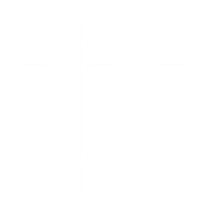 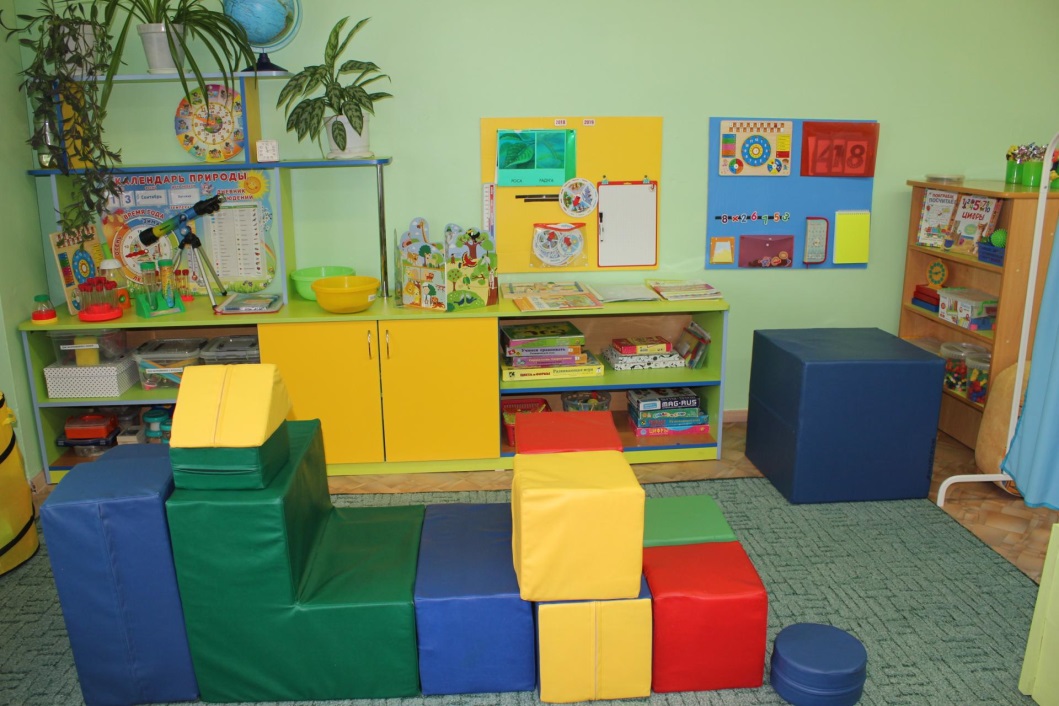 Андреева Н.П.
ГМО-ассоциация
«Образовательные технологии поддержки позитивной социализации, развития инициативы и творческих способностей дошкольников»
Повышение уровня компетентности педагогов в умении планировать, реализовывать и анализировать образовательную работу с детьми раннего и дошкольного возраста в соответствии с ФГОС дошкольного образования .
01
Изучение адаптированного варианта технологии  «Ситуация» (Л.Г. Петерсон, А.И. Буренина, Е.Ю. Протасова) на основе деятельностного метода с учетом специфики дошкольного образования
02
Сетевой  проект «Педагогическая лаборатория успеха»
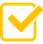 «Мобильное и смешанное обучение как способ реализации ФГОС» 
Современные психолого-педагогические технологии, основанные на знании закономерностей развития личности и поведения в реальной и виртуальной среде
Применение инструментария диагностики и оценки показателей уровня и динамики развития ребенка
Организация видов деятельности, осуществляемых в раннем и дошкольном возрасте: предметной,  познавательно-исследовательской, игры, конструирования и обеспечения игрового времени и пространства
«Формирование языковой среды образовательного учреждения в соответствие с нормами современного литературного языка»
Реализация воспитательных возможностей искусства: музыкальных и художественных произведений в личностном развитии ребенка
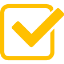 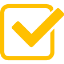 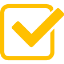 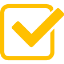 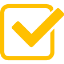 Участники проекта «Педагогическая лаборатория успеха»
Деятельностный компонент цифровой компетентности педагогов
Результат
1.	Управление процессом развития новой профессионально-личностной позиции педагога, владеющего необходимыми компетенциями в соответствие с современными требованиями.
2. Преобразование традиционной модели городских методических объединений в инновационные, основанные на взаимообогащающем в реальном и виртуальном взаимодействии.
3.	В личностном плане положительная динамика сформированности компетенций педагогов в соответствие с требованиями ФГОС и Профстандарта, стремящихся к дальнейшему профессиональному росту, что обеспечит новое качество образовательных результатов города и региона.
Динамика численности участников системы непрерывного повышения уровня профессионального мастерства
Динамика уровня сформированности профкомпетенций педагогов (достаточный уровень)
НАПРАВЛЕНИЯ РАЗВИТИЯ СИСТЕМЫ
ОБРАЗОВАНИЯ
ОБНОВЛЕНИЕ СОДЕРЖАНИЯ



СОЗДАНИЕ НЕОБХОДИМОЙ СОВРЕМЕННОЙ ИНФРАСТРУКТУРЫ


ПОДГОТОВКА СООТВЕТСТВУЮЩИХ ПРОФЕССИОНАЛЬНЫХ КАДРОВ, ПЕРЕПОДГОТОВКА И ПОВЫШЕНИЕ КВАЛИФИКАЦИИ

СОЗДАНИЕ НАИБОЛЕЕ ЭФФЕКТИВНЫХ МЕХАНИЗМОВ УПРАВЛЕНИЯ
НАПРАВЛЕНИЯ СИСТЕМЫ ВОСПИТАНИЯ
Создавай Будущее научные и инженерные проекты
Познавай Россию различные формы туризма
Твори искусство и творчество
Меняй мир вокруг предпринимательство и новые технологии для жизни
Делай добро волонтерство и социальное проектирование
Будь здоров здоровый образ жизни и  развитие медицины
Сохраняй природу экология и сохранение планеты
Помни патриотизм и сохранение ценностей
Расскажи о главном новый медиа контент
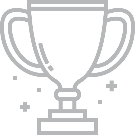 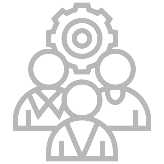 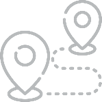 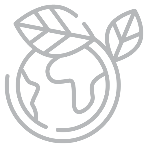 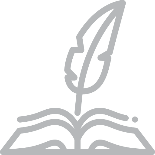 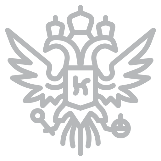 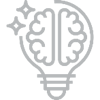 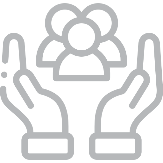 Треки будут реализованы в том числе в рамках Всероссийского конкурса «Большая перемена», а также в деятельности РДШ
НОВОЕ В 2020-2021 УЧЕБНОМ ГОДУ
1 сентября — традиционные линейки и всероссийский урок, посвящённый 75-летию победы в Великой Отечественной войне.
ВПР в этом году пройдут в начале года. Их результаты помогут учителям и ученикам определить уровень знаний и пробелы после дистанционного обучения.
С 1 сентября все классные руководители будут получать ежемесячную надбавку 5 тысяч рублей. Все прежние выплаты педагогам сохранят.
Закон о воспитании в школах вступит в силу 1 сентября этого года.
Приступают к работе участники программы «Земский учитель»
В сентябре 2021 года протестируют новую систему аттестации школьных педагогов, появятся должности и квалификационные категории учитель-методист, учитель-наставник.
Бесплатное горячее питание учеников начальной школы
ЖЕЛАЮ ВСЕМ
Успешной и результативной работы!